3:14-4:10
3:14-3:10
Hebrews 3 ~ unbelief
Lack of rest
Hebrews 4 ~ disobedience
A. W. Tozer (Knowledge of the Holy) ~ “Unbelief is actually perverted faith, for it puts its trust, not in the living God but in dying men. The unbeliever denies the self-sufficiency of God and usurps attributes that are not his. This dual sin dishonors God and ultimately destroys the soul of man.”
3:14-3:10
“When you come in to spank me, can  you bring me a drink of water?”
“I’m thirsty. Can you bring me a drink of water?”
“I told you ‘NO.’ If you ask again, I’m gonna have to spank you!”
“No. You had your chance. Lights out.”
“I’m thirsty. Can I have a drink of water?”
“WHAT?”
“WHAT??!!”
“What?”
“Da-ad”
“Daa-aad?”
“Daaaa-aaaad?”
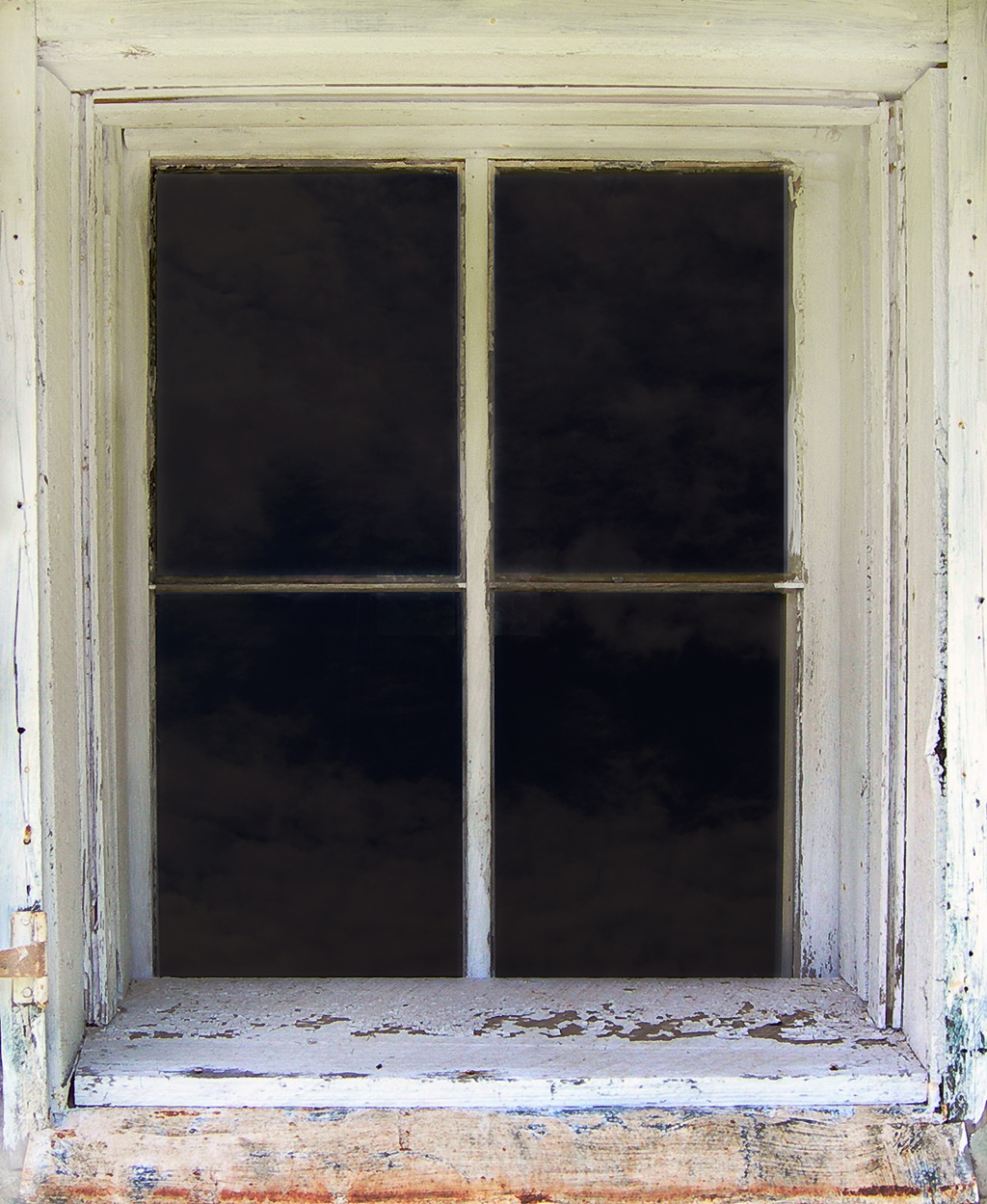 3:14-4:10
3:14-3:10
Heb. 3:14–4:10 ~ 14 For we have become partakers of Christ if we hold the beginning of our confidence steadfast to the end, 15 while it is said: 
“Today, if you will hear His voice, 
Do not harden your hearts as in the rebellion.” 
16 For who, having heard, rebelled? Indeed, was it not all who came out of Egypt, led by Moses? 17 Now with whom was He angry forty years? Was it not with those who sinned, whose corpses fell in the wilderness? 18 And to whom did He swear that they would not enter His rest, but to those who did not obey?
3:14-3:10
Heb. 3:14–4:10 ~ 19 So we see that they could not enter in because of unbelief. 
4:1 Therefore, since a promise remains of entering His rest, let us fear lest any of you seem to have come short of it. 2 For indeed the gospel was preached to us as well as to them; but the word which they heard did not profit them, not being mixed with faith in those who heard it. 3 For we who have believed do enter that rest, as He has said: 
“So I swore in My wrath, 
‘They shall not enter My rest,’ ”
3:14-3:10
Heb. 3:14–4:10 ~ although the works were finished from the foundation of the world. 4 For He has spoken in a certain place of the seventh day in this way: “And God rested on the seventh day from all His works”; 5 and again in this place: “They shall not enter My rest.” 
6 Since therefore it remains that some must enter it, and those to whom it was first preached did not enter because of disobedience, 7 again He designates a certain day, saying in David, “Today,” after such a long time, as it has been said:
3:14-3:10
Heb. 3:14–4:10 ~ “Today, if you will hear His voice, 
Do not harden your hearts.” 
8 For if Joshua had given them rest, then He would not afterward have spoken of another day. 9 There remains therefore a rest for the people of God. 10 For he who has entered His rest has himself also ceased from his works as God did from His.
3:14-4:10
3:14-3:10
Five Warnings Passages in Hebrews:
~ do not drift
1. Heb. 2:1-4
~ do not depart
2. Heb. 3:7-4:10
3. Heb. 5:11-6:20
4. Heb. 10:26-39
5. Heb. 12:14-29
3:14-3:10
Hebrews 3:12 ~ Beware, brethren, lest there be in any of you an evil heart of unbelief in departing from the living God;
departing ~ aphistēmi – to go away from a place
3:14-4:10
3:14-3:10
who ~ KJV, some
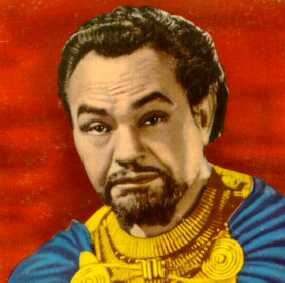 Edward G. Robinson as Dathan
in “The Ten Commandments”
3:14-4:10
3:14-3:10
corpses ~ KJV, carcasses
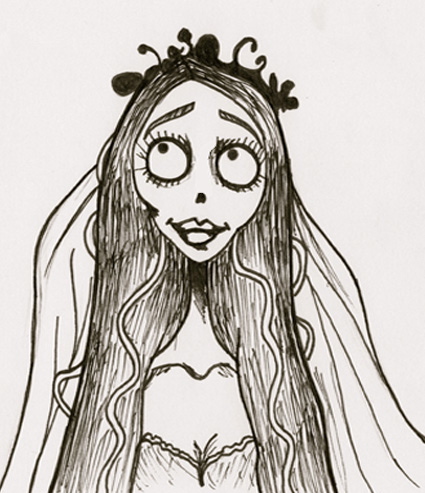 Carcass
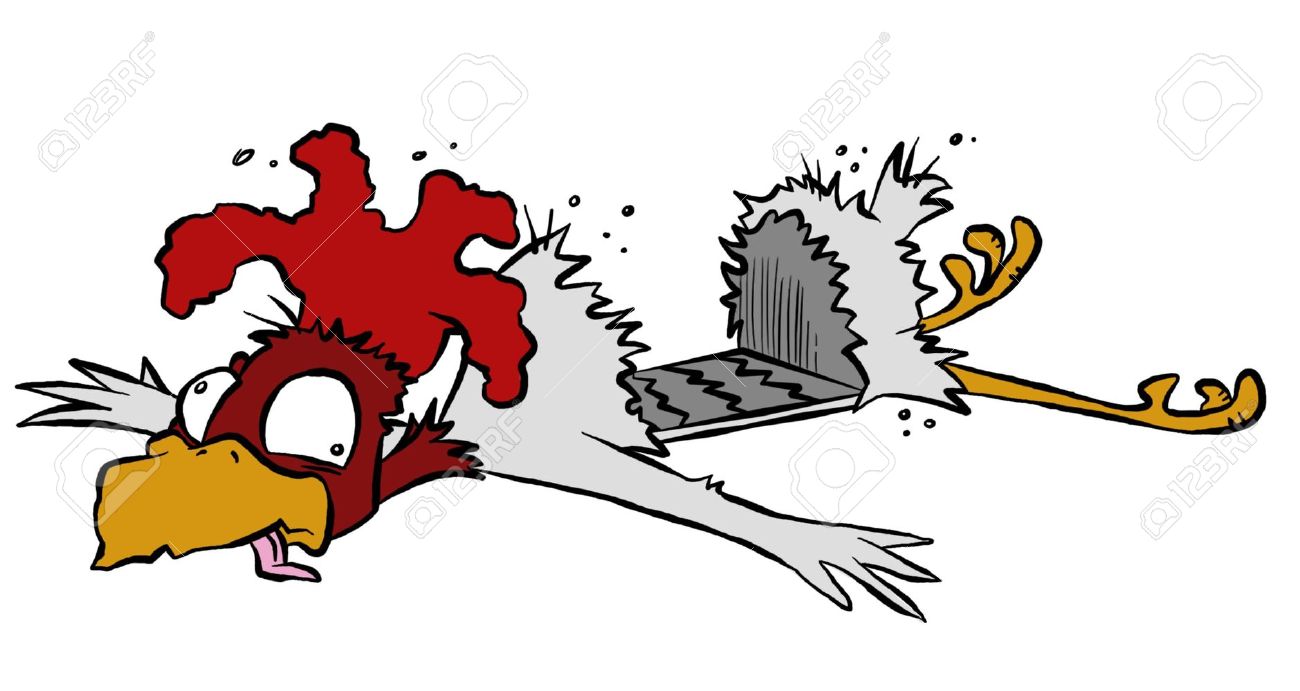 Corpse
3:14-4:10
3:14-3:10
(v. 16) who … rebelled
(v. 18) whom … would not enter His rest
(v. 17) whom … corpses fell
(v. 18) whom … would not enter His rest
(v. 17) whom … corpses fell
3:14-4:10
3:14-3:10
2 Cor. 12:10 ~ Therefore I take pleasure in infirmities, in reproaches, in needs, in persecutions, in distresses, for Christ’s sake. For when I am weak, then I am strong.
3:14-4:10
3:14-3:10
Rom. 5:1 ~ Therefore, having been justified by faith, we have peace with God through our Lord Jesus Christ …
Col. 3:15 ~ And let the peace of God rule in your hearts, to which also you were called in one body; and be thankful.
rule ~ to be an umpire
Phil. 3:14 ~ I press toward the goal for the prize of the upward call of God in Christ Jesus.
3:14-4:10
3:14-3:10
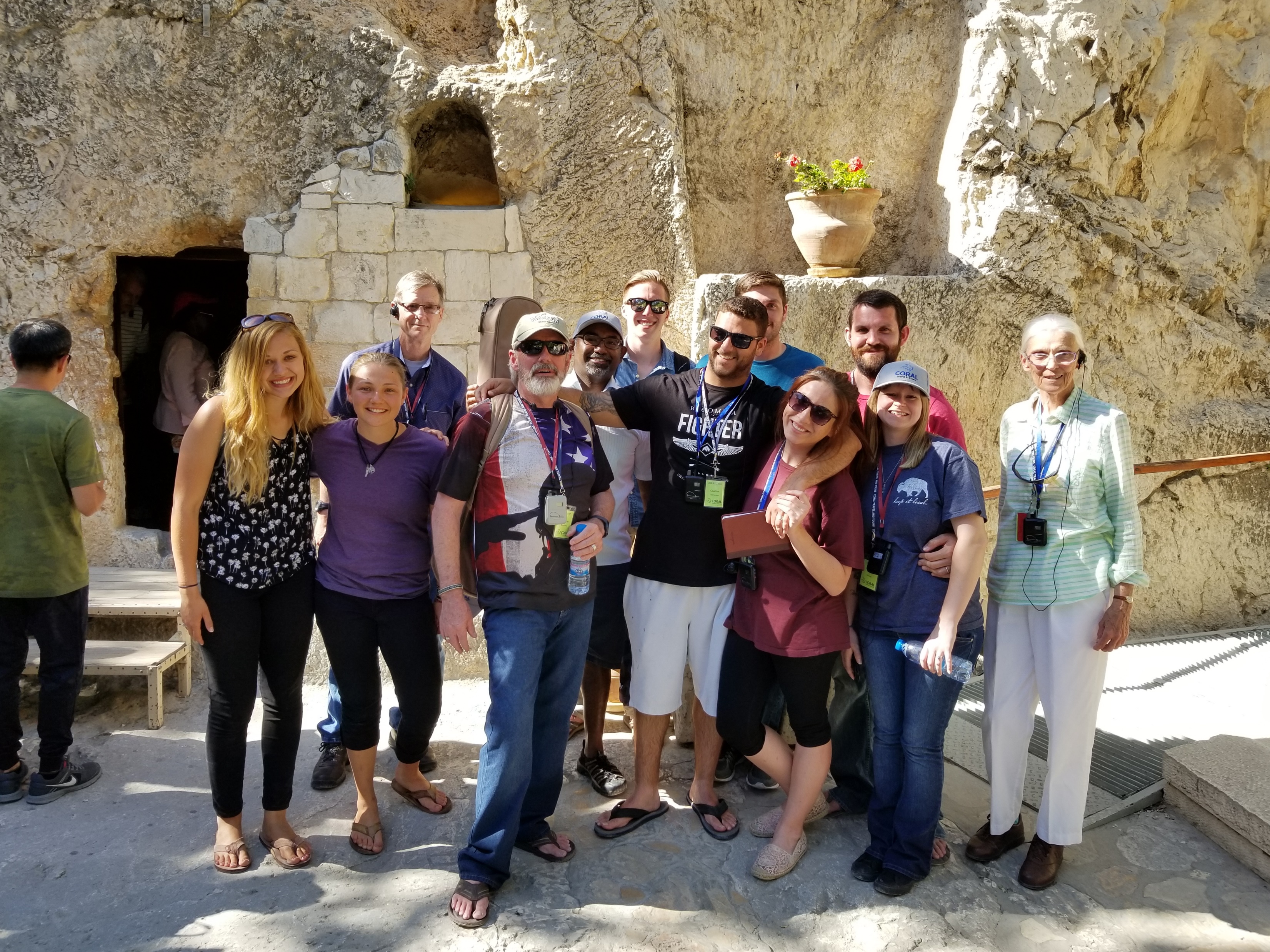 Garden Tomb
3:14-4:10
3:14-3:10
Today
Exodus 17
Hebrews
Today
2000
2000
1000
4000
3000
1000
BC - AD
Today
David
God rested on the 7th day
Today
Today
Me
3:14-4:10
3:14-3:10
Joshua ~ Iēsous – Jesus (KJV, some versions)
Rest ~ sabbatismos – a Sabbath observance (only here in New Testament)
3:14-4:10
3:14-3:10
Rom. 14:5-6a ~ 5 One person esteems one day above another; another esteems every day alike. Let each be fully convinced in his own mind. 6a He who observes the day, observes it to the Lord; and he who does not observe the day, to the Lord he does not observe it.
3:14-4:10
3:14-3:10
3 hindrances to rest:
1) Presumption
2) Panic
3) Pride
3:14-4:10